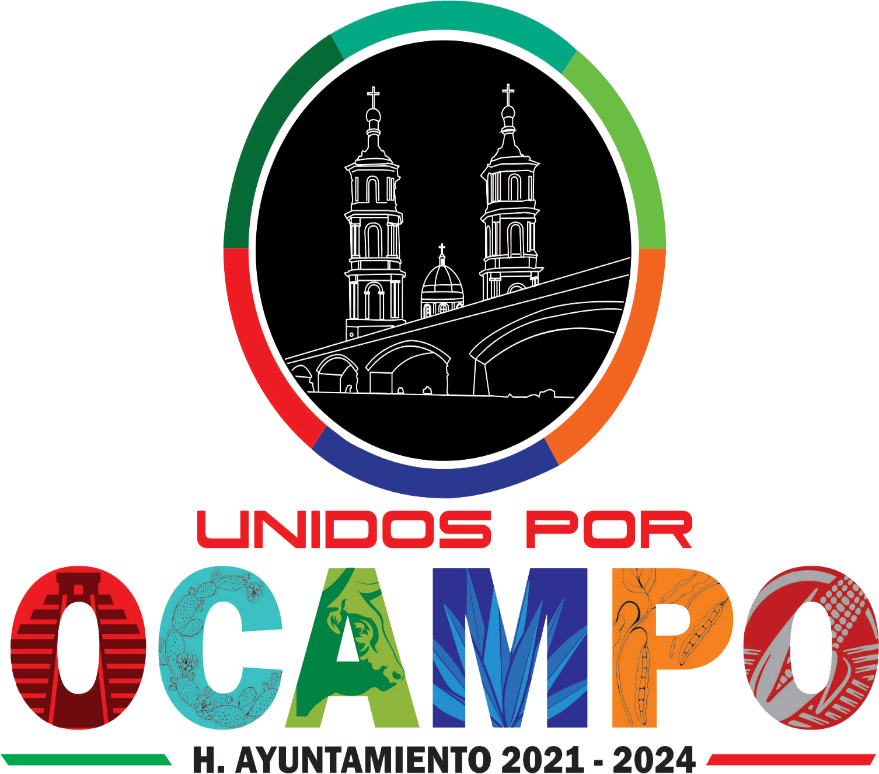 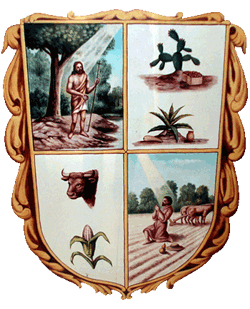 ORGANIGRAMA
ADMINISTRACIÓN 2021-2024UNIDOS POR OCAMPOENERO-MARZO
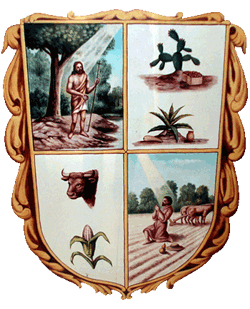 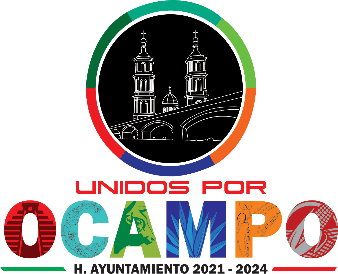 HONORABLE AYUNTAMIENTO
PRESIDENTE MUNICIPAL
RECURSOS HUMANOS
SECRETARIA DEL H. AYUNTAMIENTO
UNIDAD DE TRANSPARENCIA
TESORERIA MUNICIPAL
OBRA PUBLICA
JUEZ
ADMINISTRATIVO
SEGURIDAD PUBLICA
DESARROLLO EDUCATIVO
DESARROLLO URBANO
CONTRALORIA MUNICIPAL
DESARROLLO ECONOMICO
DESARROLLO SOCIAL
AGUA POTABLE Y ALCANTARILLADO
DESARROLLO RURAL
FISCALIZACION
COMISION MUNICIPAL DEL DEPORTE ( COMUDE)
COMUNICACIÓN SOCIAL
SALUD
ECOLOGIA
SERVICIOS PUBLICOS
ATENCION A LA JUVENTUD
PLANEACION
CASA DE LA CULTURA
ARCHIVO
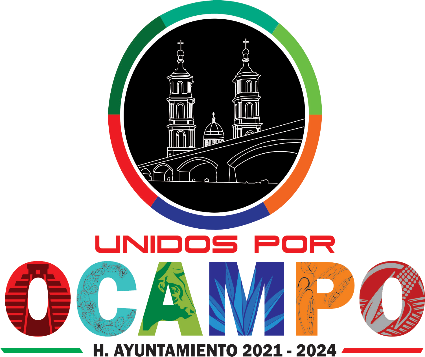 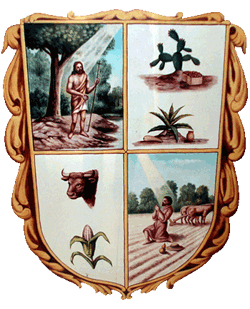 HONORABLE AYUNTAMIENTO
REGIDURIA
SINDICATURA
SECRETARIA DEL 
H. AYUNTAMIENTO
PRESIDENCIA
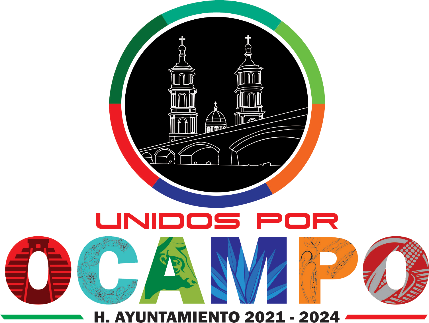 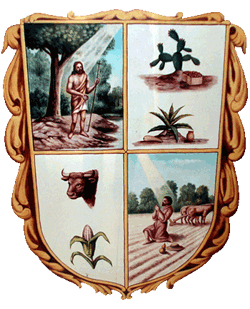 PRESIDENCIA
PRESIDENTE MUNICIPAL
Lic. Erick Silvano Montemayor Lara
ASESOR JURIDICO
Lic. Oscar Miguel Cortes Cibrián
ASISTENTE PERSONAL DEL PRESIDENTE
C. Antonio Lozano García
CHOFER DE PRESIDENCIA
C. Juan José Ortiz Martínez
SECRETARIA
C. Alejandra Fabiola López
AUXILIAR PRESIDENCIA
C. Claudia Ximena Arellano de la Rosa
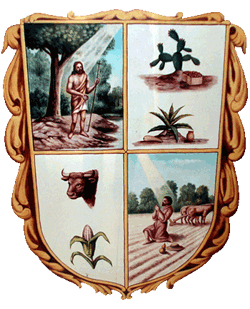 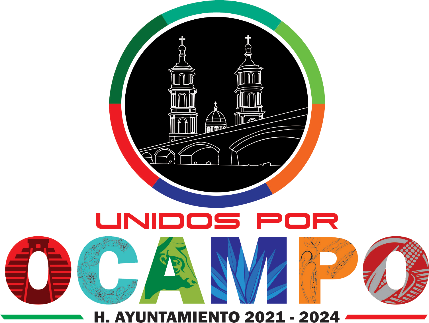 SINDICATURA
S I N D I C O
Dra. María Magdalena Terres Peña
ASESOR JURIDICO
Lic. Miguel Ángel Rangel Matehuala
ASISTENTE DE SINDICATURA
C. Karina Aguiñaga Soria
REGIDORES
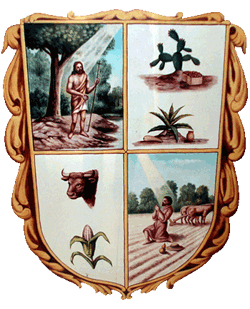 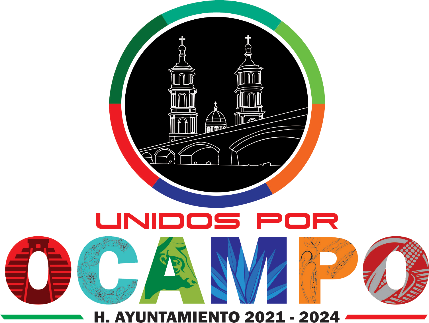 REGIDURIA
C. Juan Pablo Torres Orta
Lic. Juana María Rodríguez Aranda
Ing. Emmanuel Hernández Ruiz
T.s.u. María Candelaria González Pérez
C. José Antonio Sandoval Zamarripa
C. Antonio Martínez Rodríguez
Ing. Alma Karen Medellín Rodríguez
T.s.u. María Magdalena Almazán González
ASISTENTE DE REGIDORES
C. Carmen Carolina Guzmán Galván
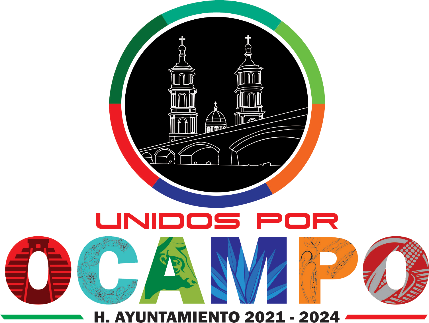 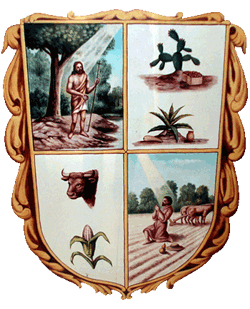 SECRETARIA
SECRETARIO DEL H. AYUNTAMIENTO
Prof. Reynaldo Rodríguez Hernández
ASISTENTE DE SECRETARIA
C. Ma. Natividad Gómez Dávila
AUXILIAR SECRETARIA
C. Lesly Getsemani Rangel Guerrero
SECRETARIA D
C. Juana Itzel Silva Valadez
ENCARGADO DE ARCHIVO MUNICIPAL
C. Benjamín Ayala Lozano
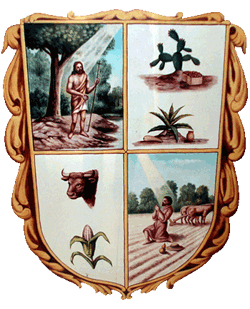 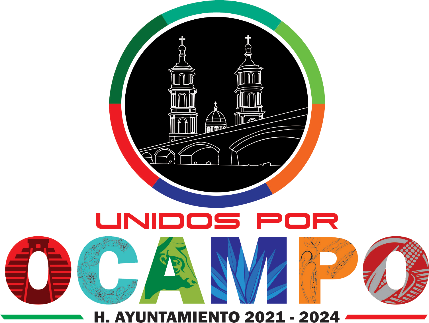 FISCALIZACIÓN
INSPECTOR DE FISCALIZACIÓN
C. Juan Faustino Guerra Martínez
AUXILIAR FISCAL
C. Martin Salas Colunga
AUXILIAR FISCAL
T.S.U. Ilse Lucia Banda Rodríguez
PLACERO MUNICIPAL
C. Agustín González Vázquez
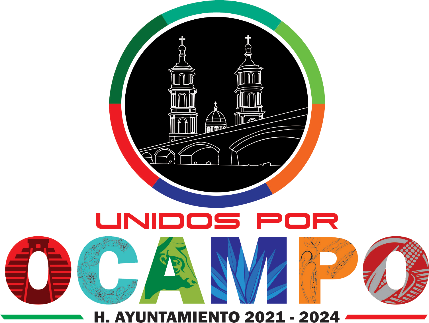 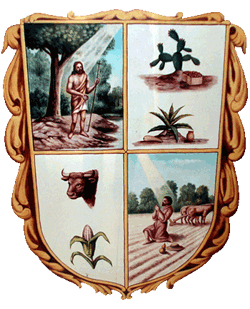 PLANEACIÓN
DIRECTOR E
Ing. Diego Portugal  Araiza
AUXILIAR PLANEACION
Lic. Brenda Lira Segovia
DESARROLLO URBANO
ENCARGADO DE LICITACIONES Y DESARROLLO URBANO
C. Brenda Itzel Monreal Rodríguez
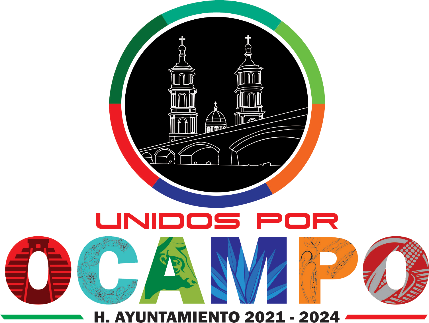 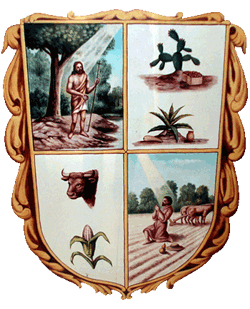 TESORERIA MUNICIPAL
TESORERO  MUNICIPAL
Ing. Juan Manuel Velázquez López
JEFE DE UNIDAD EGRESOS
Vacante
COORDINADOR DE EGRESOS
C. Juana Alejandra Mancilla Salas
ENCARGADA DE GASTO CORRIENTE
Ing. Mayra Guadalupe Rodríguez Ligas
ENCARGADA  DE PROGRAMAS POR CONVENIO
T.S.U. Luz María Castillo Ortiz
JEFE  OFICINA DE EGRESOS
T.S.U. J. Guadalupe Alonso Rodríguez
CONSULTOR FISCAL
C. Miguel Ángel Rodríguez Guzmán
ENCARGADO DE INVENTARIO
C. Juan Pablo Carrera Martínez
JEFE  OFICINA DE INGRESOS
C.  Mariela Lara Galvan
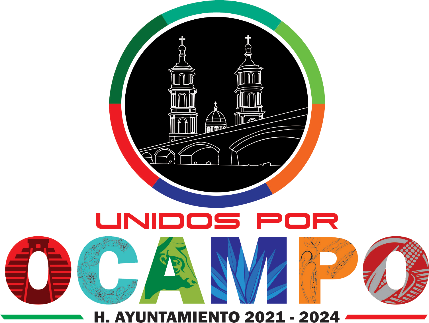 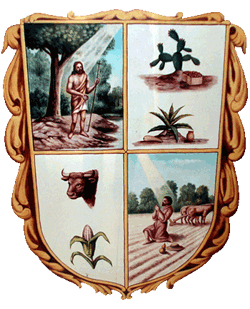 UNIDAD DE ACCESO A LA INFORMACION PUBLICA
TITULAR DE LA UNIDAD DE ACCESO A LA INFORMACIÓN
Lic. Alberto Martínez Aguiñaga
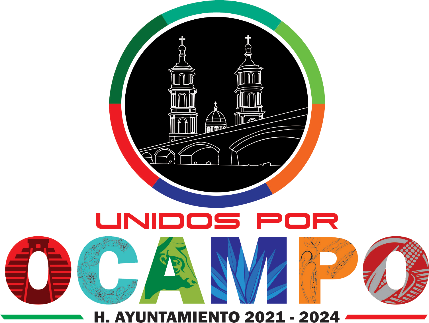 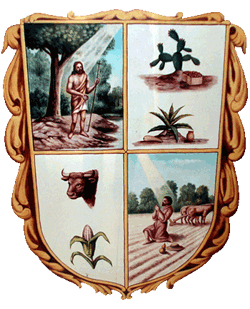 IMPUESTOS INMOBILIARIOS Y CATASTRO
DIRECTOR D
C. Héctor Rodríguez Medina
CAJERA Y ENCARGADA DE EJECUCION
C. Araceli Torres Ortiz
PROMOTOR DE REGULARIZACION DE PREDIOS 
RUSTICOS Y URBANOS
C. Rosaura Rodríguez Rangel
Auxiliar de Impuestos Inmobiliarios y Catastro
C. Nancy Arely Servin Mendoza
NOTIFICADOR
C. Juan Daniel Macías Ortiz
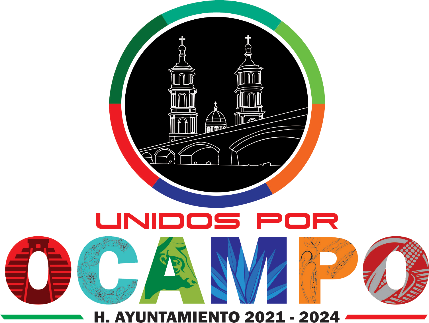 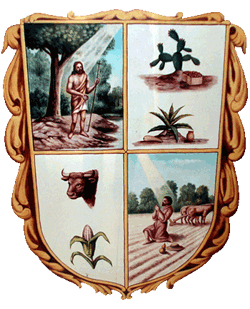 AGUA POTABLE
Y ALCANTARILLADO
DIRECTOR C
C. Adán Macías Flores
JEFE DE OFICINA  INGRESOS  SAPAO
T.S.U. Norma Verónica Medellín Rodríguez
AUXILIAR DE DIRECCION  DE AGUA POTABLE
C. José Manuel Cavazos Vásquez
TITULAR DE CALIDAD Y CULTURA DEL AGUA
C. José Amado Rodríguez Mora
AUXILIAR INGRESOS SAPAO
José Roberto Méndez Castañón
AUXILIAR DE COBRO Y CAJA
María Fernanda Gómez Torres
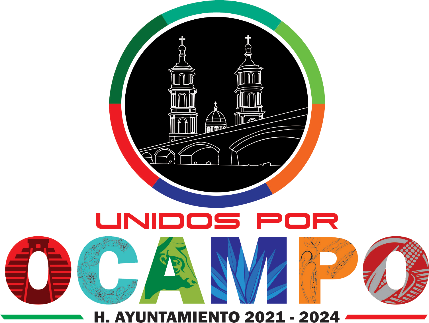 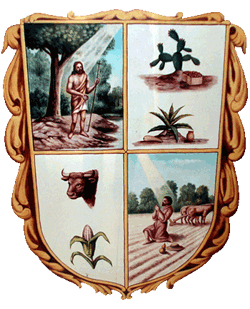 TTITULAR DE PLANTA PTAR
C. Francisco Xavier González Macías
INSPECTOR DE RED DE AGUA POTABLE
C. José de Jesús Narváez Martínez
AUXILIAR DE INSPECTOR DE AGUA POTABLE
C. Arturo Narváez Piñón
CHOFER C
C. Juan Ortiz de la Rosa
FONTANERO DRENAJE
C. Juan Martin Narváez Piñón
BODEGUERO SAPAO
C. José Reyna López
FONTANERO
C. Ricardo Negrete Martínez
OPERADOR PTAR
C. Juan Anguiano Sandoval
FONTANERO
C. Rosalio Navarro Ayala
OPERADOR PTAR
C. J. Carlos Rodríguez Reyes
AUXILIAR FONTANERO A
C. Juan Ramírez García
OPERADOR PTAR
C. Jesús Flores Gómez
AUXILIAR FONTANERO E
C. José Eduardo Morquecho Martínez
OPERADOR PTAR
Vacante
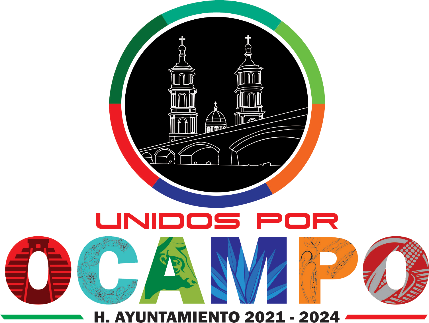 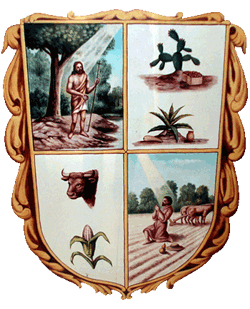 AGUA POTABLE
Y ALCANTARILLADO
LECTURISTA A
C. Misael Martínez Martínez
AUXILIAR FONTANERO DRENAJE A
C. Francisco Flores López
LECTURISTA A
C. Marco Antonio Martínez Martínez
AUXILIAR FONTANERO DRENAJE B
C. Manuel Juárez Rangel
LECTURISTA A
C. Noé Navarro Lara
AUXILIAR PTAR
C. Eric Uriel Buendía Mendoza
POCERO COMUNIDAD EL POTRERO
C. Iván Galván Ortiz
POCERO COMUNIDAD LA TINAJA
C. Jorge Guerrero Flores
POCERO COMUNIDAD JESUS MARIA
C. Rogelio Estrada Romero
POCERO COMUNIDAD LA VENTA
C. Antonio Flores Martínez
OPERADOR RAFA 20 DE NOVIEMBRE
C. Martin García Alvarado
POCERO COMUNIDAD CUEVAS DE VISTA HERMOSA
C. Vicente Mata Espinoza
OPERADOR RAFA LA HACIENDITA
C. José Guadalupe Moreno Salsa
POCERO COMUNIDAD LA ESCONDIDA
C. J. Refugio Contreras Guerrero
OPERADOR RAFA LA TINAJA
C. Sanjuana Moreno Armendáriz
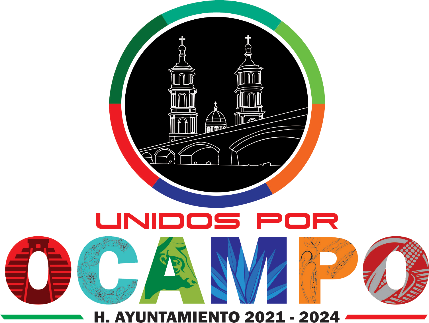 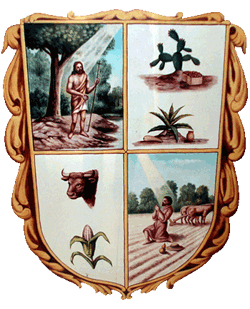 AGUA POTABLE
Y ALCANTARILLADO
OPERADOR RAFA JESUS MARIA
C. Josefina Guerra Balleza
ENC. DE POTABILIZADORA LA ESCONDIDA
C. Víctor Alfonso López Flores
OPERADOR RAFA PUERTA DE LA AGUILILLA
C. Juan Jesús Duran Díaz
ENC. DE POTABILIZADORA GACHUPINES
C. Ana Bertha Olvera de la Rosa
OPERADOR RAFA EL PAJARO
C. Ernesto Moreno Carreras
ENC. DE POTABILIZADORA LA HACIENDITA
C. Martin Moreno Rosales
OPERADOR RAFA EL PAJARO
C. Ernesto Moreno Carreras
ENC. DE POTABILIZADORA SANTA BARBARA
C. María Guadalupe Rodríguez Campos
CHOFER DE PIPA
C. José de la luz Rangel Guerrero
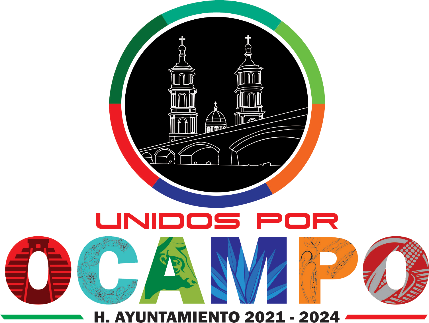 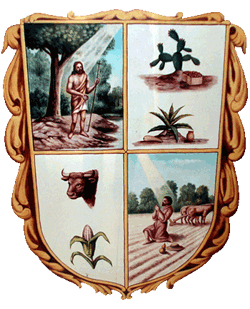 COMPRAS MATERIALES Y SUMINISTROS
JEFE DE DEPARTAMENTO A
Lic. Martin Ortiz Romero
ENC. DE CONTROL PRESUPUESTAL
C, Javier Parra Lozano
ENC. DE CONTROL PRESUPUESTAL
Y PARQUE VEHICULAR 
C. Luis Ernesto Dávila Armendáriz
CHOFER A
 C. Jorge Adalberto Romo Tienda
AUX. DE COMPRAS MATERIALES Y SUMINISTROS
 C. Ángel González Guerrero
SECRETARIA  B
C. María Magdalena Esquivel Esparza
MECANICO
  C. Francisco Javier Sánchez Anguiano
SECRETARIA A
  C. Daisy Araceli Salas Claudio
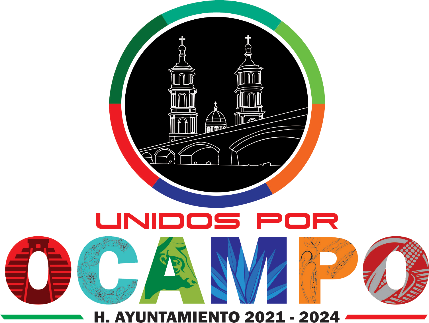 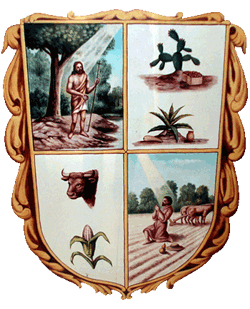 RECURSOS HUMANOS
DIRECTOR DE RECURSOS HUMANOS
Lic. Nallely López García
ENCARGADA DE NOMINA
C.  Mariana Arellano de la Rosa
AUXILIAR DE RECURSOS HUMANOS Y ADMINISTRACION
C.  Karla Griselda Bribiescas Mendoza
AUXILIAR DE  RECURSOS HUMANOS
Y NOMINA
C. María del Carmen Guerra Salazar
SECRETARIA D
C. Juana Itzel Silva Valadez
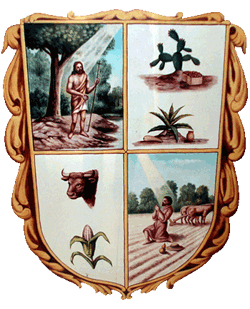 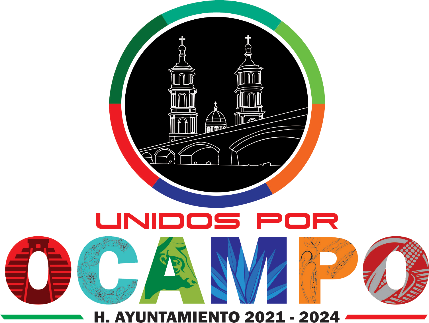 RECURSOS HUMANOS
INTENDENCIA
VELADORES
C. Alma Karina Jasso Martínez
C.  Martha Lara Bustamante
C. Antonio Davila Gomez
C. Emma Guadalupe Rosas Espinosa
C. Martha Koraima Martínez Palomo
C. Ma Guadalupe Martinez Rojas
C. Juana Arrona Díaz
C. Juana María Guzmán Godínez
C. Maria del Rosario Balleza Balleza
C. Carmen Sonia Gil Rodríguez
C. Lorena Lizbeth Valerio Guzmán
C. Ángeles Priscila Godínez Arrona
C. Antonia Armendáriz Rodríguez
C. Benjamín Aguilar  González
C. Francisco Veloz Cardona
C. J. Jesús Ruiz Rodríguez
C. Héctor Manuel Rodríguez Rosas  
C. Martin Castañón Zúñiga
C. J. Isabel Moreno
C. Crescencio Lozano González
C. J. Manuel Contreras Martínez
C. Eusebio Flores González
C. Sanjuana Huerta Balleza
C. J. Jesús Lara Bustamante
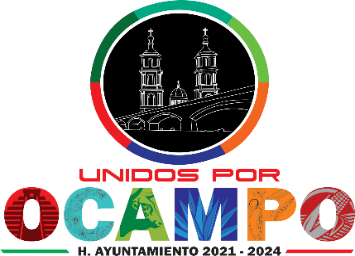 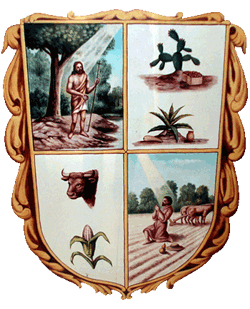 CONTRALORIA
CONTRALOR MUNICIPAL
Lic. David Misael Herrera Romero
JURIDICO
Lic. Juan Antonio Delgado Rocha
EVALUACION Y CONTROL  DE OBRA PUBLICA
C.  Martin Rodríguez Romero
AUDITORIA 
C.  Sonia Rojas Herrera
QUEJAS, DENUNCIAS Y SUGERENCIAS
C. Lizbeth Salazar Castillo
AUXILIAR DE CONTRALORIA
Ezequiel Silva Martinez
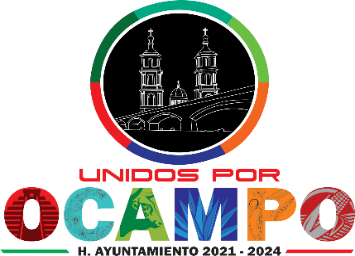 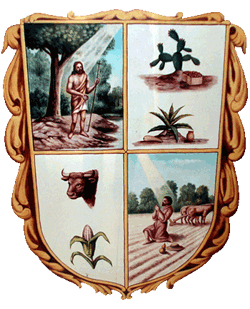 OBRAS PUBLICAS
DIRECTOR B
Arq. Juan Carlos Olalde Velázquez
SUPERVISOR DE OBRA  A
Ing. Sergio Eliuth  Villegas Valdez
SUBDIRECTOR DE OBRA PUBLICA
Vacante
SUPERVISOR DE OBRA B
C.  Víctor Manuel Herrera Guerrero
ASISTENTE DE OBRAS PUBLICAS 
C.  Margarita Martínez Camacho
SUPERVISOR DE OBRA C
Ing. Christopher Enrique González Rodríguez
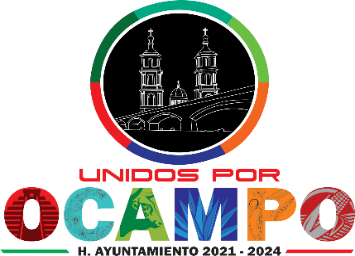 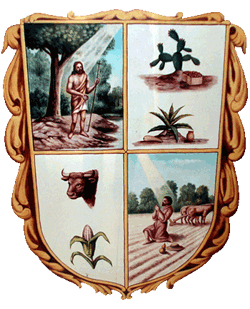 DESARROLLO RURAL
DIRECTOR C
C. José de Jesús Aranda Esquivel
PROMOTOR RURAL 
C. Aldo Emilio Salas Quintero
PROMOTOR RURAL A
C. Emidio  Márquez Barrientos
PROMOTOR RURAL B
C. Rosa María Romero Serrano
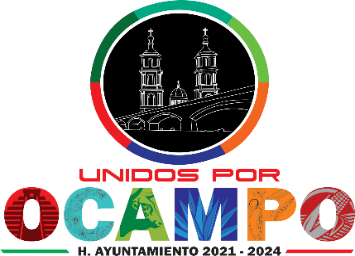 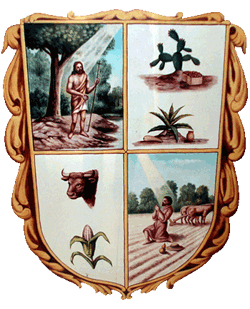 DESARROLLO SOCIAL
DIRECTOR D
C. Diego Alejandro Dávila Méndez
PROMOTOR SOCIAL 
C. JESICA ORTIZ DIAZ
SUBDIRECTOR DE DESARROLLO SOCIAL
C. Bertha Guadalupe Dávila
PROMOTOR SOCIAL 
C.  Luis Fernando Rodríguez Rodríguez
COORDINADOR ATENCION AL MIGRANTE
C. Juan Ángel Sotelo Jaras
PROMOTOR SOCIAL 
C.  Joaquina Galván Navarro
COORDINADOR ATENCION SOCIAL
C. Sergio Moreno Rosales
PROMOTOR SOCIAL 
C. Alma Mireya Rojas Piñón
COORDINADOR DE PROMOCION SOCIAL
VACANTE
PROMOTOR SOCIAL 
C. MA PETROSINIA HERNANDEZ HERNANDEZ
AUXILIAR DE DESARROLLO SOCIAL
C. JAZMIN BERENICE MONREAL RODRIGUEZ
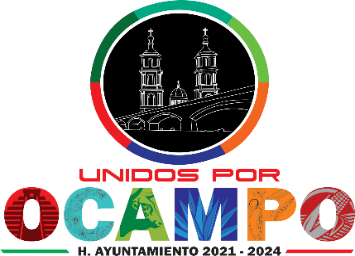 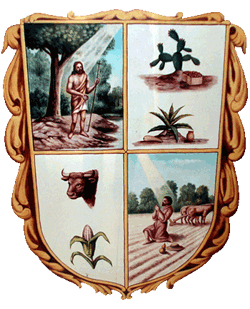 DESARROLLO SOCIAL
CCA´S
ENCARGADO CCA LOCALIDAD IBARRA
C. Gabriela Anabel Ávila Padilla
ENCARGADO CCA LOCALIDAD LA ESCONDIDA
C. Miriam Fernanda Torres Hernández
ENCARGADO CCA LOC. LAS TROJES
C. Korina de América Luna Rangel
ENCARGADO CCA LOCALIDAD EL TORREON
C. María del Carmen Rodríguez Espinosa
ENCARGADO CCA LOC. SANTA BARBARA
C. Juan Daniel Rodríguez Carranza
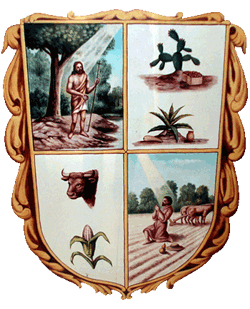 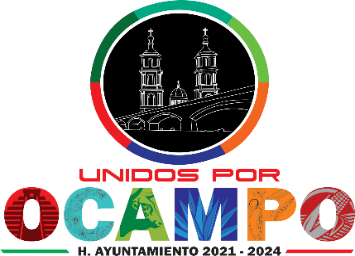 DESARROLLO ECONOMICO
DIRECTOR E
C. Luis Ángel García Contreras
PROMOTOR DE DESARROLLO ECONOMICO A
C.  Paloma del Sagrario Contreras Dávila
PROMOTOR DE DESARROLLO ECONOMICO A
C. Esmeralda Maricela Rodríguez Romero
PROMOTOR DE DESARROLLO ECONOMICO B
C. Omar Joel Contreras  García
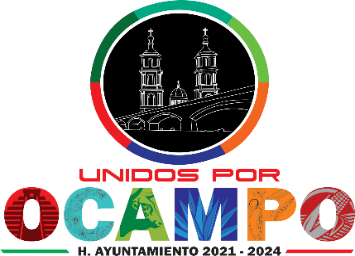 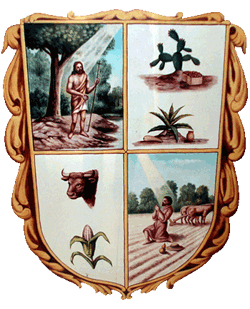 DESARROLLO EDUCATIVO
DIRECTOR E
Ing. Andrés Guadalupe Espinoza Cedillo
PROMOTOR EDUCATIVO   
C.  María de la Luz González Hernández
PROMOTOR EDUCATIVO C
C. Ma Guadalupe Juárez Salazar
PROMOTOR EDUCATIVO A   
C. Jennifer Alejandra Castillo Piñón
PROMOTOR EDUCATIVO C
C. Blanca Estela Rodríguez Sandoval
PROMOTOR EDUCATIVO  B
C.  MA GUADALUPE ZAAVEDRA ARANDA
BIBLIOTECAS
BIBLIOTECARIO A
C.  JUAN OJEDA CARRANZA
SECRETARIA BB
C.  MARIA MAGDALENA ESQUIVEL ESPARZA
CASSA´S
BIBLIOTECARIO B
C. Eva Jasso Mendoza
ENC.  CENTRO COMUNITARIO LA HACIENDITA
Vacante
BIBLIOTECARIO B
C.  Ma de la Luz Martínez Gómez
Auxiliar Centro Comunitario La Haciendita
Vacante
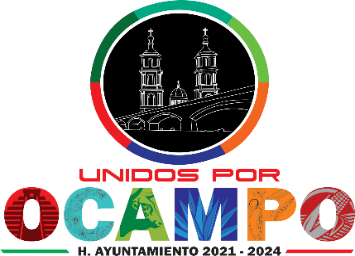 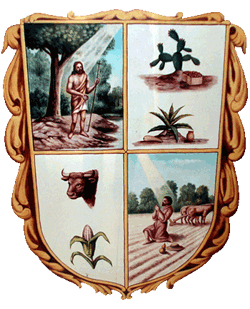 COMUNICACIÓN SOCIAL
DIRECTOR DE COMUNICACIÓN SOCIAL 
Lic. Guillermo Salas Ortega
JEFE DE DEPARTAMENTO
T.s.u. José de Jesús Lomelí Flores
AUXILIAR DE COMUNICACIÓN SOCIAL A
C.  María Guadalupe Rodríguez Méndez
AUXILIAR DE COMUNICACIÓN SOCIAL A
T.s.u. Juan Carlos Galicia Prado
AUXILIAR DE COMUNICACIÓN SOCIAL A
C. Cesar Efrén Ortiz Reyna
INFORMATICA
JEFE DE OFICINA DE INFORMATICA
C.  Juan Jesús Contreras López
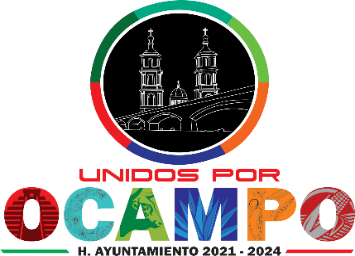 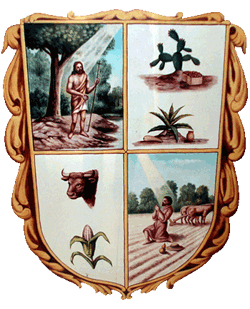 CASA DE LA CULTURA
TITULAR CASA DE CULTURA
C. José Ramiro Rangel Ortiz
PROMOTOR CULTURAL B
C.  Juan Manuel Rodríguez Calixto
PROMOTOR CULTURAL  A
C.   Brayam González Medina
PROMOTOR CULTURAL C
C.  Alexis Emmanuel Castillo Rodríguez
PROMOTOR CULTURAL  C
C. José David Varela Cabrera
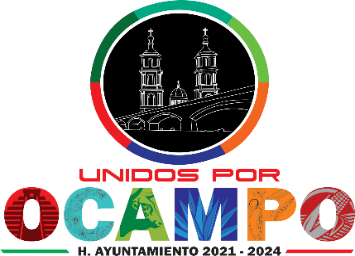 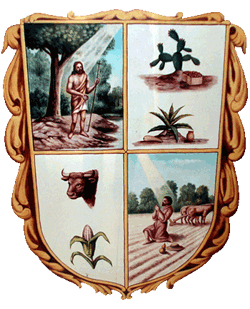 TURISMO
DIRECTOR E
C. Martin Ramírez Rodríguez
PROMOTOR DE TURISMO
C.   Everardo Alba Azpeitia
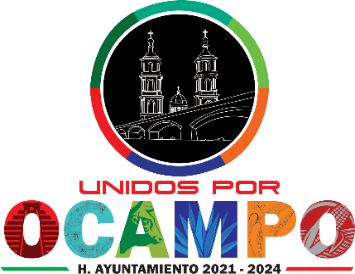 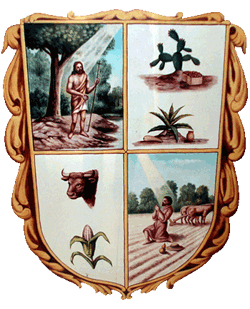 SERVICIOS PUBLICOS
DIRECTOR D
C. Francisco Javier Navarro Salazar
SUBDIRECTOR DE SERVICIOS PUBLICOS
C. Guillermo Palomo Navarro
AUXILIAR OPERATIVO DE SERVICIOS
C. LETICIA RAQUEL COLUNGA MARTINEZ
AUXILIAR OPERATIVO DE SERVICIOS
C. MARIA MORQUECHO LARA
OPERADOR  A
C.   JAIME RAMOS VEGA
OPERADOR  A
C.  PEDRO ARRONA SALAS
OPERADOR  A
C.  RODOLFO SÁNCHEZ GARCÍA
CHOFER  B
C. JOSÉ ANTONIO CARRANCO MARTÍNEZ
CHOFER  B
C. ENRIQUE CARRILLO GARCÍA
AUXILIAR SERVICIOS PUBLICOS A
C. JUAN MANUEL  MARTÍNEZ GUZMÁN
ROTULISTA
Vacante
BODEGUERO
 C. J JESÚS REYNA LÓPEZ
AUXILIAR BODEGA SP
C. JOSÉ LÓPEZ ARRONA
AUXILIAR DE BODEGA SP
C. NÉSTOR PÉREZ FLORES
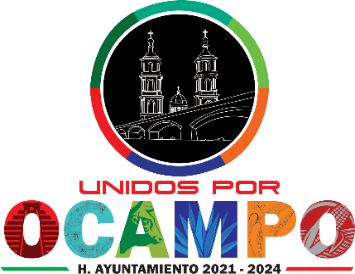 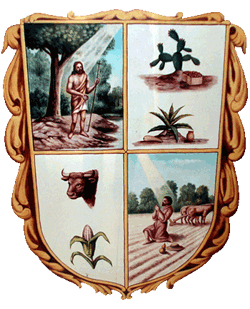 SERVICIOS PUBLICOS
OPERADOR   C
C. MANUEL PÉREZ MARTÍNEZ
OPERADOR  B
BONIFACIO MENDOZA RANGEL
ALBAÑIL
C. PABLO NAVARRO PRADO
ALBAÑIL
C. MARTIN MÉNDEZ HURTADO
AUXILIAR SERVICIOS PUBLICOS B
C. ENRIQUE BARRIENTOS TORRES
AUXILIAR ADMINISTRATIVO
C. FERNANDO AGUIÑAGA RODRIGUEZ
AUXILIAR SERVICIOS PUBLICOS C
C. JUAN GONZALEZ VARELA
CHOFER COMPACTADOR B
C. JOSÉ IGNACIO ARANDA JUÁREZ
AUXILIAR DE SERVICIOS PUBLICOS C
C. EDMUNDO ORTA GASPAR
AUXILIAR DE SERVICIOS PUBLICOS E 
C. NOÉ MARTÍNEZ NAVARRO
AUXILIAR DE SERVICIOS PUBLICOS E 
C. ARTEMIO VELOZ LÓPEZ
AUXILIAR DE SERVICIOS PUBLICOS E
C. MARTIN MARTÍNEZ ORTIZ
AUXILIAR DE SERVICIOS PUBLICOS E
C. Martin Sandoval Morquecho
AUXILIAR DE SERVICIOS PUBLICOS E
C. JOSÉ CRUZ FLORES FLORES
AUXILIAR DE SERVICIOS PUBLICOS E 
ANTONIO DÁVILA PÉREZ
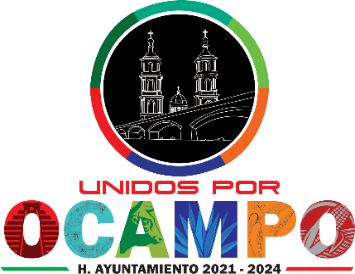 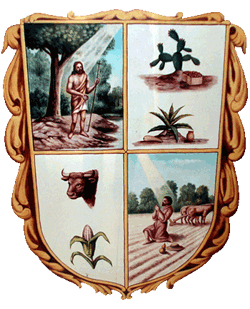 SERVICIOS PUBLICOS
ADMINISTRADOR DE MERCADO
C. Julio Cesar Valerio Sánchez
ADMINISTRADOR DE MERCADO
C. Juan Manuel Macías Solís
ADMINISTRADOR DE MERCADO
C. Juan Manuel Macías Solís
MERCADO
VETERINARIO
LIC.  RICARDO ELIUT SALAS ORTEGA
JEFE DE OFICINA RASTRO
C.  FRANCISCO JAVIER QUIROZ NAVARRO
AUX DE RASTRO  A
C. MARTIN SANDOVAL CAMPOS
RASTRO
AUX DE RASTRO   A
C. Liborio Lozano Garcia
CHOFER   E
C.  JUAN CARDONA RANGEL
AUX DE RASTRO B
C. Alfredo Estrada IbarraL
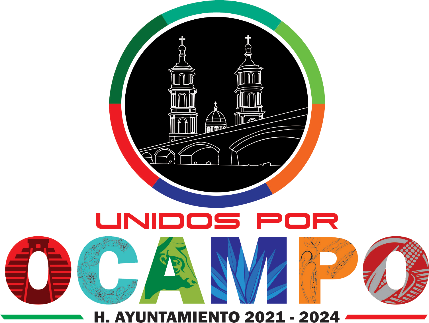 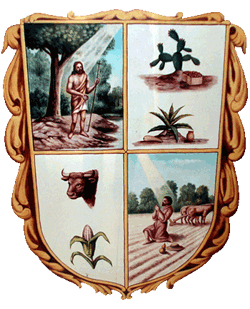 SERVICIOS PUBLICOS
JEFE DE OFICINA 
C. NILCOLAS SERRANO LARA
PANTEONERO COMUNIDAD LA ESCONDIDA
C. VICENTE LOPEZ RUIZ
PANTEONERO MUNICIPAL 
C. J BRUNO RODRIGUEZ LOMELI
PANTEONERO MUNICIPAL 
C. FRANCISCO JAVIER CORTES CLETO
PANTEONES
PANTEONERO COMUNIDAD IBARRA
C. EMILIANO ESPINOSA CONTERAS
PANTEONERO COMUNIDAD LA HACIENDITA 
C. MA CONSUELO GUERRA RUIZ
AUXILIAR PANTEON
C. JUAN MANUEL HERNANDEZ SILVA
ELECTRICISTA  
C. MIGUEL ANGEL RODRIGUEZ OLVERA
ALUMBRADO
ELECTRICISTA   
C. DAVID MÉNDEZ ARROLLO
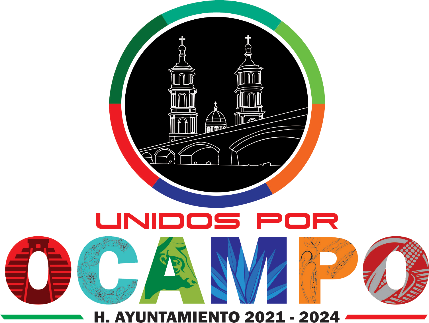 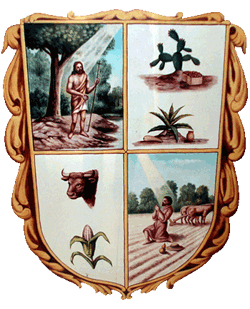 ECOLOGIA
DIRECTOR D
C. Pedro Jorge Pérez Villa
ENCARGADO DEL VIVERO  
C. Rosario Lomelí Mendoza
AUXILIAR VIVERO A
C. Florentino Castañón Segura
CHOFER DE PIPA B 
C. ISMAEL CEDILLO LIRA
AUXILIAR DE PIPAS AREAS VERDES
C. JOSE DE JESUS PUENTE LOPEZ
SECRETARIA C 
C. CARLA CAMACHO MARTINEZ
AUXILIAR VIVERO A
C. José Pilar Urtado Manríquez
AUXILIAR DE ALBAÑIL
C. J SOCORRO SALAS MACIAS
AUXILIAR DE ALBAÑIL A
C. FLORENTINO CASTAÑON SEGURA
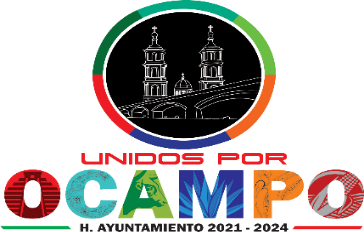 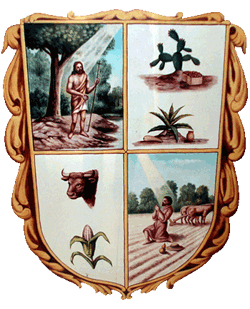 LIMPIA MUNICIPAL
SUPERVISOR DE RESIDUOS 
C. Valentín Martínez Dávila
RECOLECTOR DE BASURA D
C. Erasmo Becerra García
CHOFER COMPACTADOR A
C. Ramón Velásquez Martínez
RECOLECTOR DE BASURA D 
C. Ángel de Jesús Hernández Robledo

RECOLECTOR DE BASURA D
CHOFER COMPACTADOR B 
C. José Ignacio Aranda Juárez
C. Leonardo Martínez Sandoval
RECOLECTOR DE BASURA D
C. Hilario Segura Martínez
CHOFER D
C. José Bueno Pérez
RECOLECTOR DE BASURA D
C. Jaime Guadalupe Dávila Tavares
RECOLECTOR DE BASURA A  
C. Alejandro Contreras Torres
RECOLECTOR DE BASURA B   
C. J. Carmen Colunga Collazo
RECOLECTOR DE BASURA D
C. Sergio Jasso Robledo
RECOLECTOR DE BASURA C
C. Juan José Rodríguez Lomelí
ENCARGADO DE BARRENDERAS
C. Ma. San Juana Guerra Cardona
RECOLECTOR DE BASURA C
C. Fortino González Sandoval
RECOLECTOR DE BASURA D 
 C. José de la Luz Contreras Zúñiga
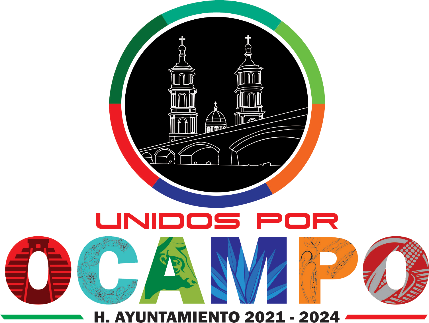 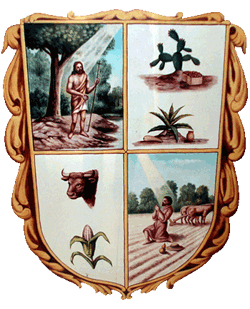 BARRENDERAS
BARRENDERA
C. Amelia Méndez Veloz
BARRENDERA
C. Abraham Rodríguez Sandoval
BARRENDERA
C. Antonio Negrete
BARRENDERA 
C. Tomasa Martínez Mendoza

BARRENDERA
BARRENDERA
C. Cecilia Dávila Aranda
C. Adela Morquecho Rosas
BARRENDERA
C. Gloria Mendoza Sandoval
BARRENDERA
C. Rosa María González Galicia
BARRENDERA
C. Romualda Zamarripa Contreras
BARRENDERA
C. José Luis Dávila Macías
BARRENDERA
C. Ma. De la Cruz Rodríguez Medina
BARRENDERA
C. Juan Manuel Hernández Silva
BARRENDERA
C. Ramona Godínez Soto
BARRENDERA
C. María del Roció Sánchez Gómez
BARRENDERA
C. Teresa Morquecho Rosas
BARRENDERA
C. Ma. de la Cruz Mendoza Veloz
BARRENDERA
 C. J. Ascensión Zúñiga Méndez
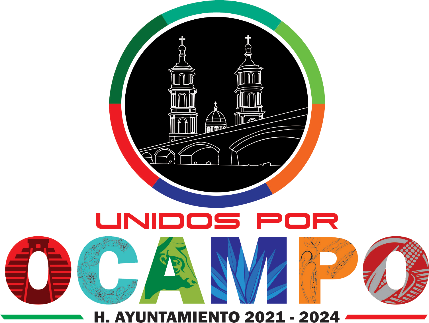 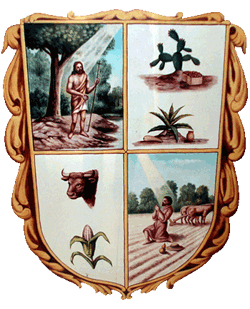 PARQUES Y JARDINES
SUPERVISOR DE JARDINERIA  A
C. Lázaro Prado Arechar
SUPERVISOR DE JARDINERIA  B
C. Carlos Martínez
JARDINERO  B
C. Rogelio Gómez González
JARDINERO  A 
 C. Eduardo Méndez Salazar
JARDINERO  B
C. Ignacio Becerra Almendáriz
JARDINERO  A
C. J. Carmen Cleto Estrada
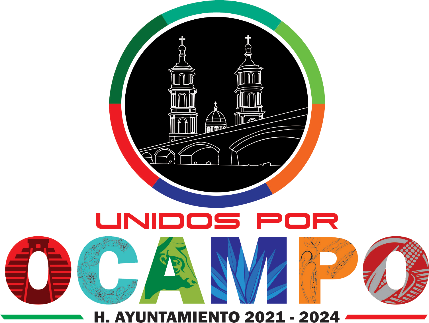 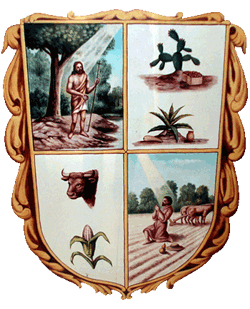 PARQUES Y JARDINES
ENC. JARDIN Y PANTEON ESCONDIDA 
C. ALEJANDRO ORTA CORTES
JARDINERO EN EL POTRERO
C. Blas Prado Soto
ENC. ECO- PARQUE DE LAS TROJES  
Lorenzo Vázquez Soria
AUXILIAR JARDINERO EN LA HACIENDITA
C. Juan Martin Moreno Jasso
ENC. JARDIN Y PANTEON GACHUPINES  
C. J. Gabriel Baltazar Olvera
AUXILIAR LIMPIA EL MEZQUITE
C. RAFAEL SALAS MENDEZ
ENC. PARQUE INFANTIL Y JARDIN DEL TORREON
C. ROSA LINDA . ESPINOSA
ENC. JARDIN DE LAS TROJES
C. Antonia Silva Rodríguez
ENC. JARDIN IBARRA
C. J Trinidad Almendáriz Estrada
JARDINERO COMUNIDAD
C. Roberto Quintero Vagas
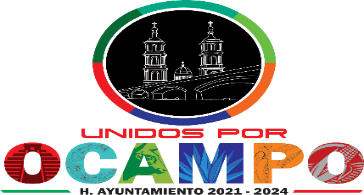 COMISION MUNICIPAL DEL DEPORTE
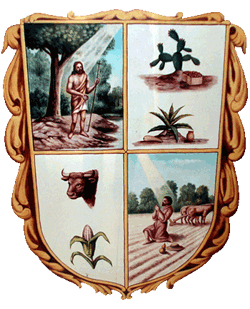 JEFE DE DEPARTAMENTO B 
C. Luis Alejandro López Chávez
SECRETARIA COMUDE 
C. GABRIELA REYNA SERRANO
ENCARGADO DE LA UNIDAD DEPORTIVA  
C. José de Jesús Morquecho
PENTA BASICO DE FUT BOL
C.  José Antonio Arechar Torres
AUXILIAR EN UNIDAD DEPORTIVA A
Ramón González Jasso
PENTABASICO DE BEISBOL
J Refugio Méndez Alonso
AUXILIAR EN UNIDAD DEPORTIVA   A
C. ELIZABETH MARTINEZ SANDOVAL
PROMOTOR DE BEISBOL INFANTIL
José Antonio Rodríguez Arechar
AUXILIAR EN UNIDAD DEPORTIVA A
C.  Gerónimo Escalera García
PROMOTOR DEL DEPORTE
C. JUAN MANUEL GUERRA SALAZAR
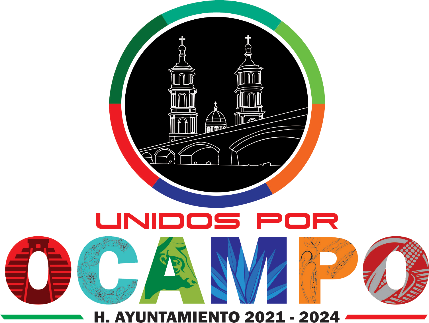 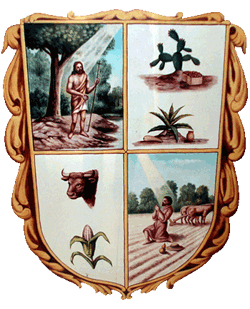 COORDINACIÓN MUNICIPAL DE OCAMPO PARA LAS MUJERES
ENC. DE COORDINACION MUNICIPAL DE OCAMPO PARA
 LAS MUJERES 
Ing.  Sandra Balleza Mancilla
SECRETARIA A

Carmen Patricia Mendoza Serna
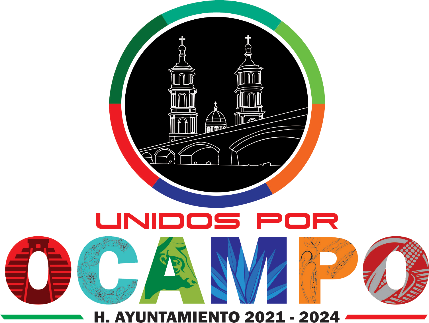 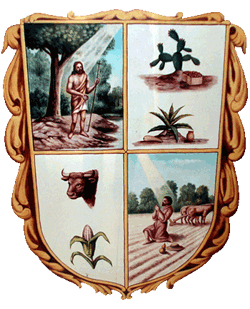 SALUD
ENCARGADO DE SALUD 
C. Emmanuel Cibrián Velázquez
AUXILIAR DE SALUD
Vacante
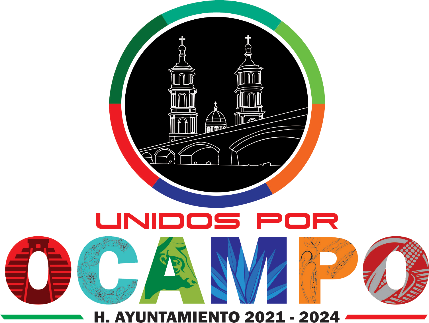 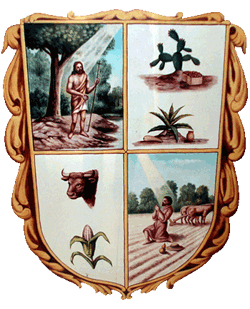 ATENCIÓN A LA JUVENTUD
ENCARGADO DE ATENCIÓN A LA JUVENTUD
C. Francisco José Salazar Guerra
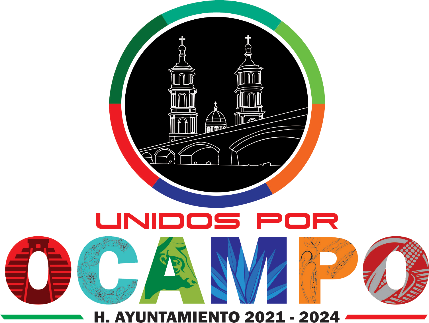